The Collaboration between Librarians and Faculties in Preserving and Publishing the Intellectual Heritages through the  Institutional Repositories:a Case at Syarif Hidayatullah State Islamic University, Jakarta
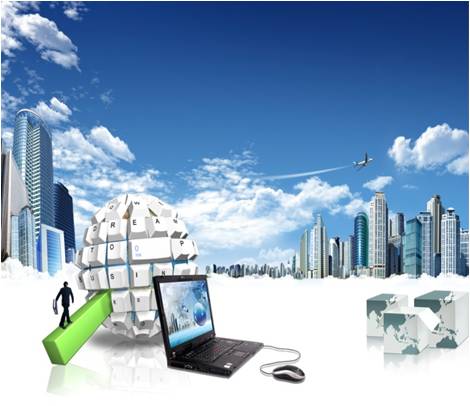 Ulpah Andayani Senior LibrarianUIN Syarif Hidayatullah Jakarta
Contents
Introduction
Profile of UIN Jakarta’s Repository
The Development of IRs
The Development Phases 
The Submission Processes
The Partnership in the Development of IRs
Conclusion
Introduction
About Institutional Repositories (IRs)
IRs as an interesting topic  in academic libraries recently
Some advantages of IRs ; preserving, publishing of the intellectual outputs and providing a wider access to scholarly publications. In addition, IRs is strategic to increase the performance of university
However, developing the IRs is not a simple task. It’s a complex project that requires the involvement of many people within the university such as librarians, IT developers, and of course, lecturers to collaboratively work in the development of IRs. This collaboration, then,  will guarantee the successful implemetation of IRs
Profile of UIN Jakarta’s  Repository
Top Ten Institutional Repositories in Indonesia
UIN Jakarta’s repository ranking
Short Profile of UIN Jakarta’s Repository
Full Open Access
http://repository.uinjkt.ac.id/
Profile of UIN Jakarta’s Repository on OpenDOAR
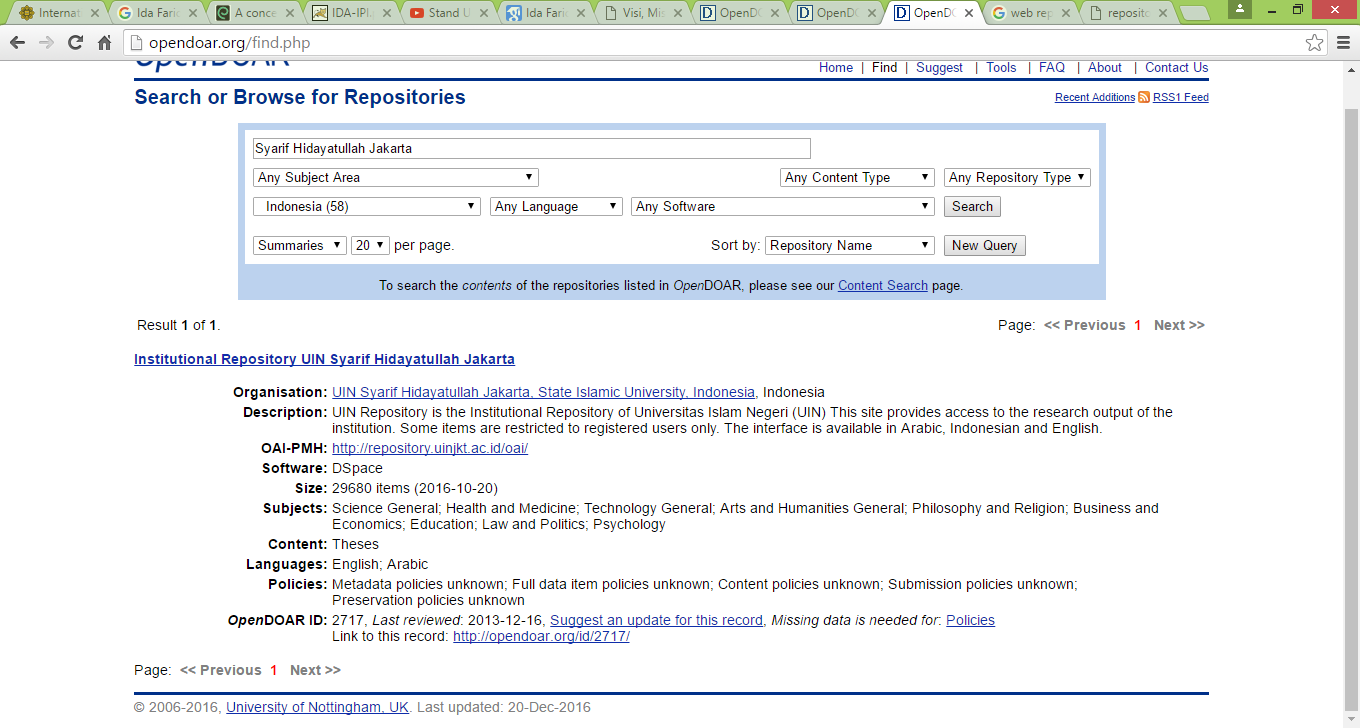 Types of the IRs’ Collection
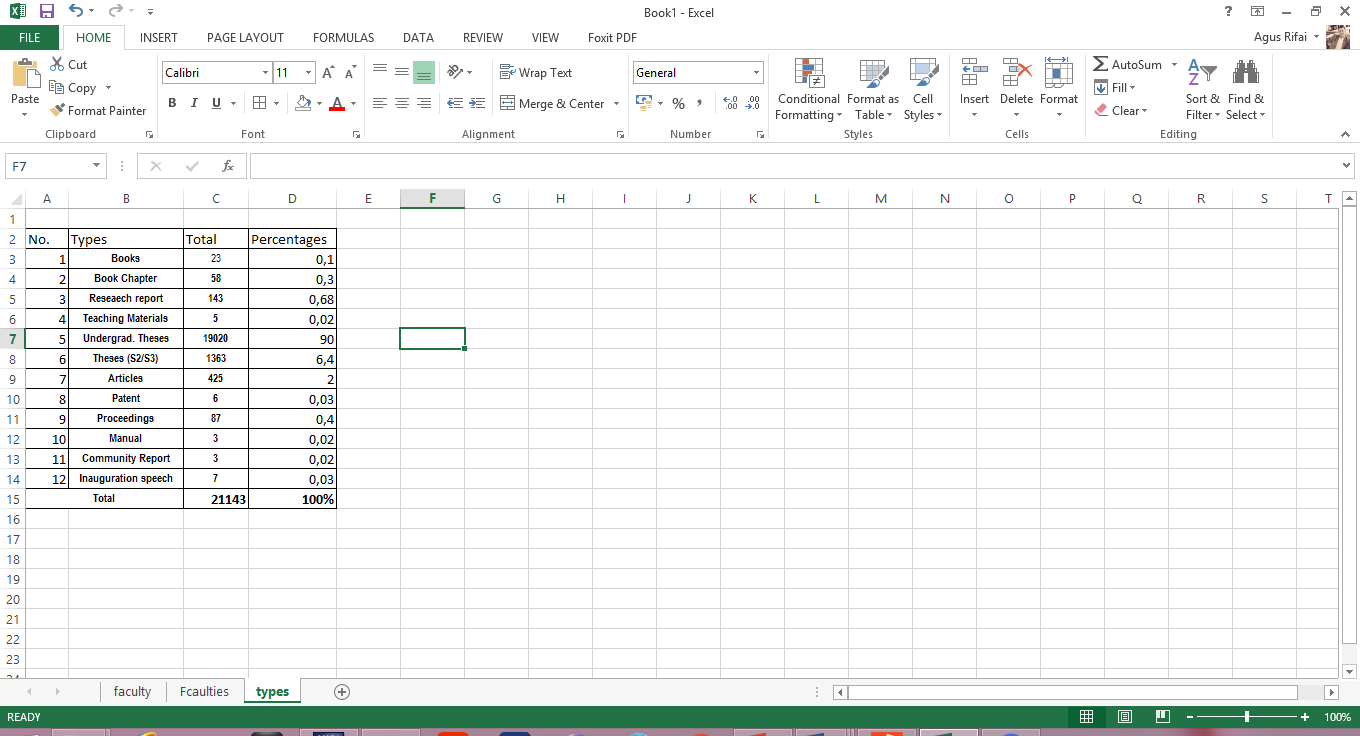 IRs’ Collecetion Based on the Subject
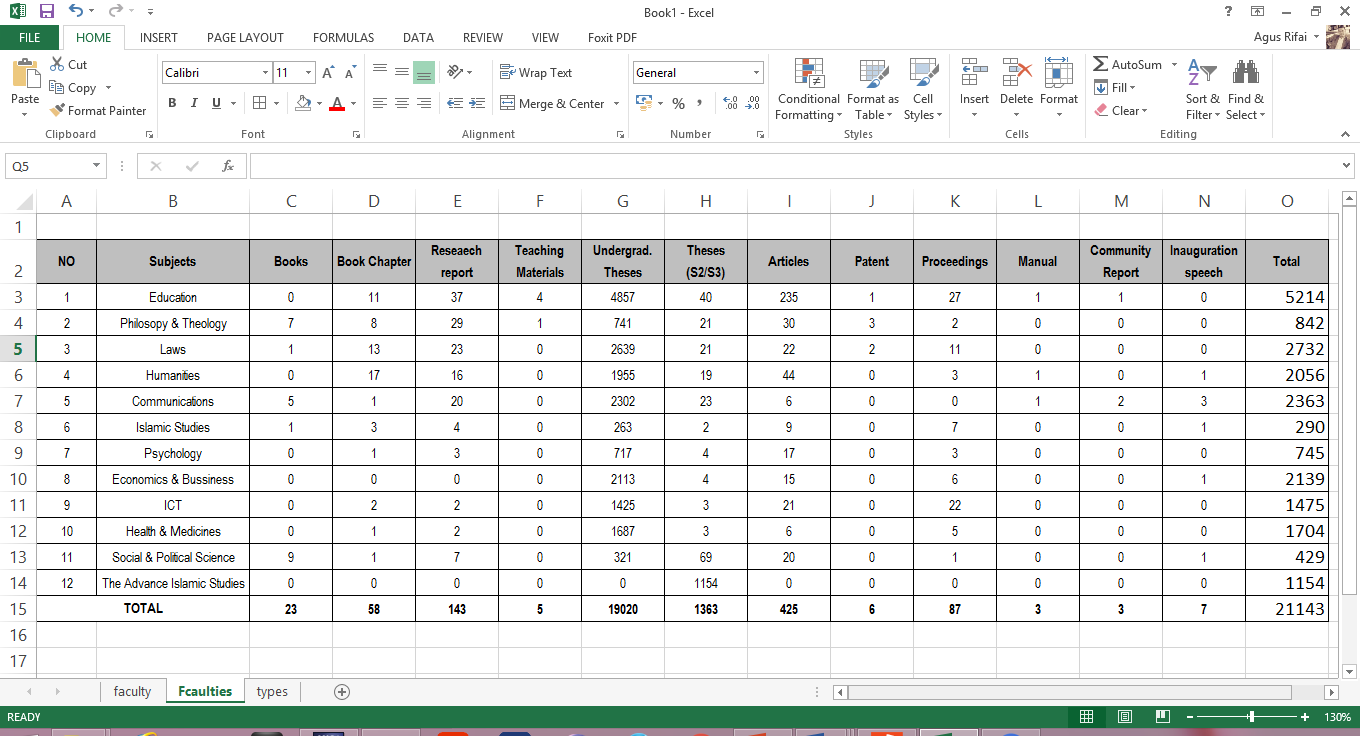 The Development of IRs
Phases of IRs Development
IRs Submission Processes
Partnership in the IRs Development
Partnership1 : Pre Implementation Phase
Partnership 2 : Implementation Phase
Partnership 3 : Post Implementation Phase
Conclusion
The collaboration is the key success of IRs development in academic libraries 
Faculties and librarian have the important roles in the implementation of  IRs in academic libraries
Thank You